Figure 6 Two-dimensional and three-dimensional transthoracic echocardiography images of the mitral valve in a ...
Eur Heart J Cardiovasc Imaging, Volume 13, Issue 2, February 2012, Pages 139–151, https://doi.org/10.1093/ejechocard/jer257
The content of this slide may be subject to copyright: please see the slide notes for details.
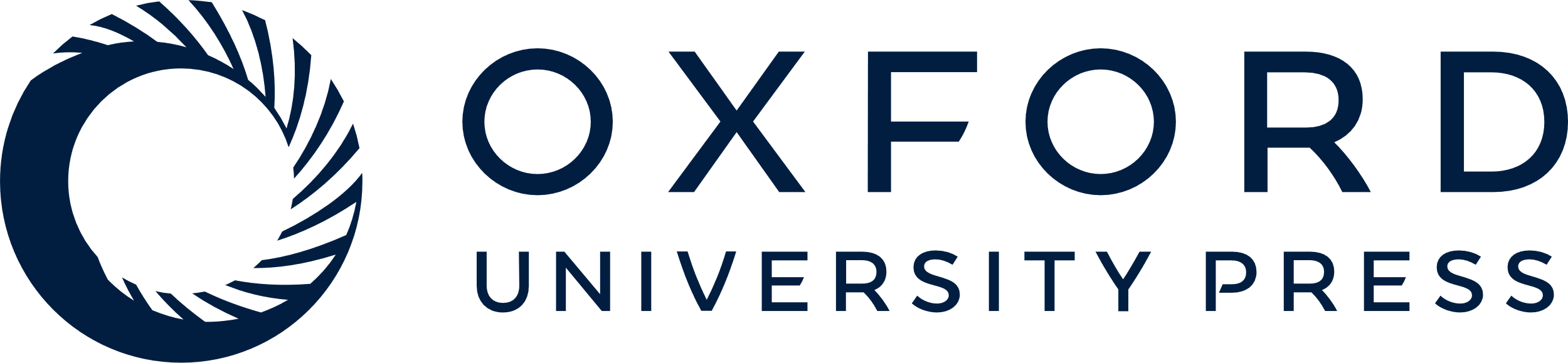 [Speaker Notes: Figure 6 Two-dimensional and three-dimensional transthoracic echocardiography images of the mitral valve in a 46-year-old male patient with a complex Barlow's disease (bivalvular prolapse). (A) parasternal long-axis, (B) apical four-chamber, (C) apical two-chamber, (D) The three-dimensional ‘en face’ view from the left atrium shows more clearly the prolapsing segments (anterior leaflet prolapse + P2–P3 and A3–P3 commissure prolapse.


Unless provided in the caption above, the following copyright applies to the content of this slide: Published on behalf of the European Society of Cardiology. All rights reserved. © The Author 2011. For permissions please email: journals.permissions@oup.com]